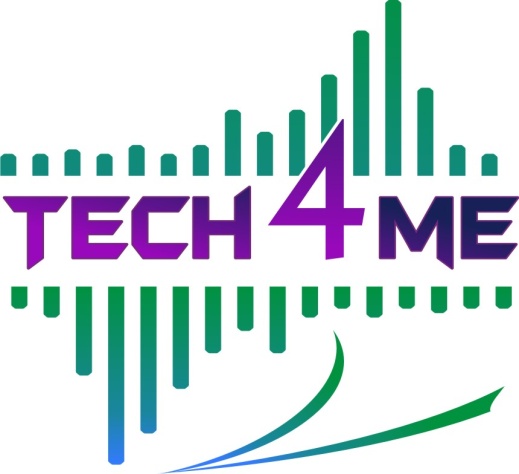 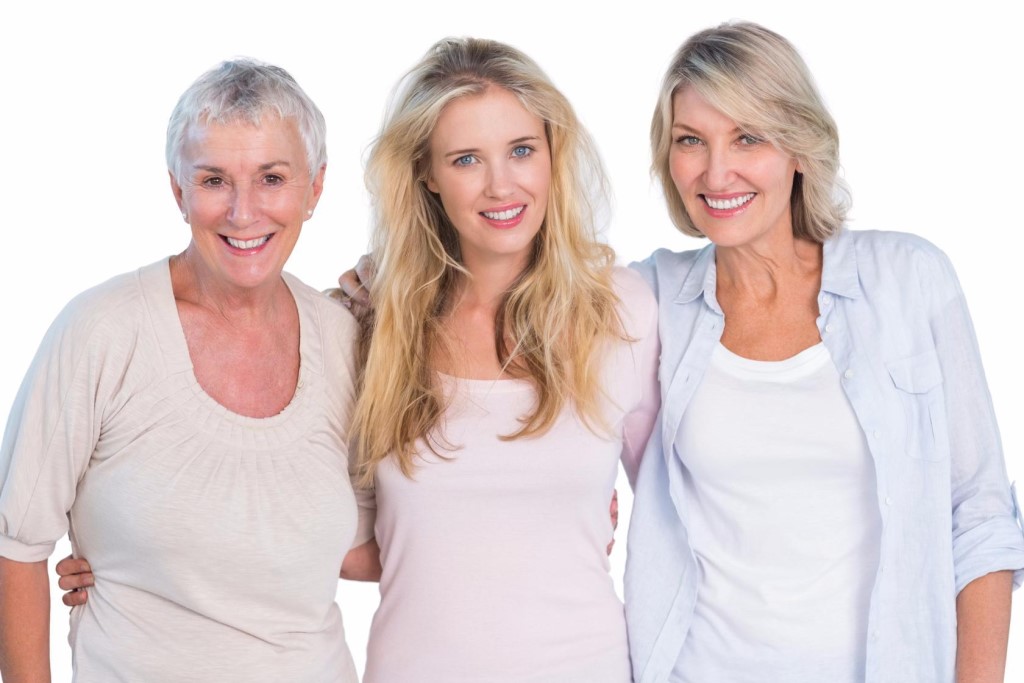 Набор комплексов 
Женское здоровье с Tech4me
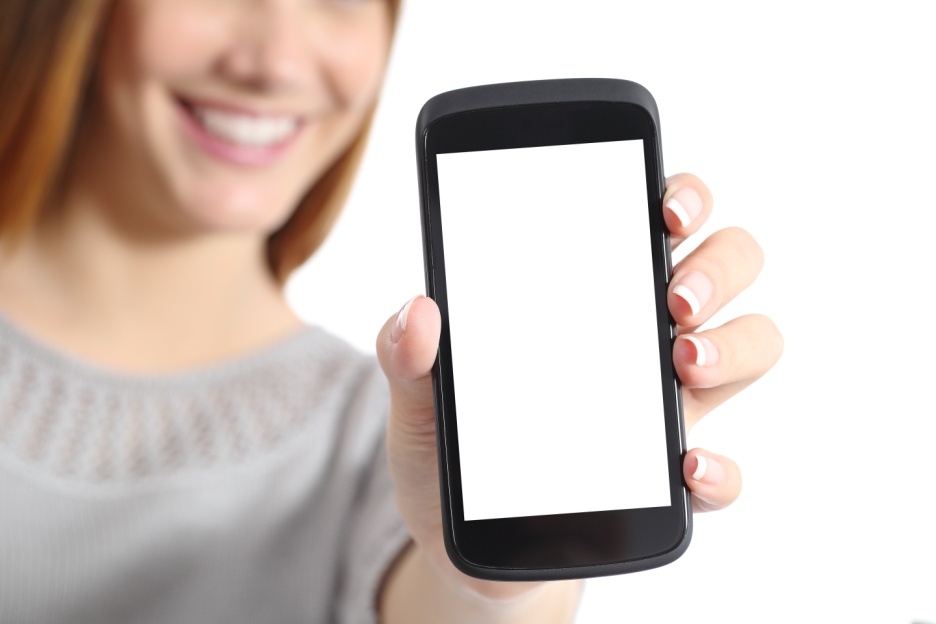 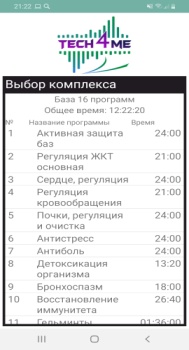 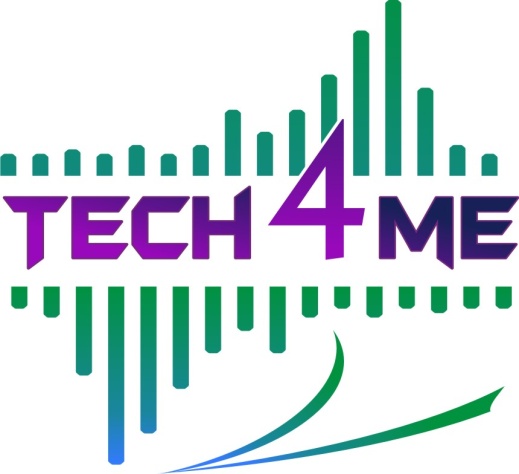 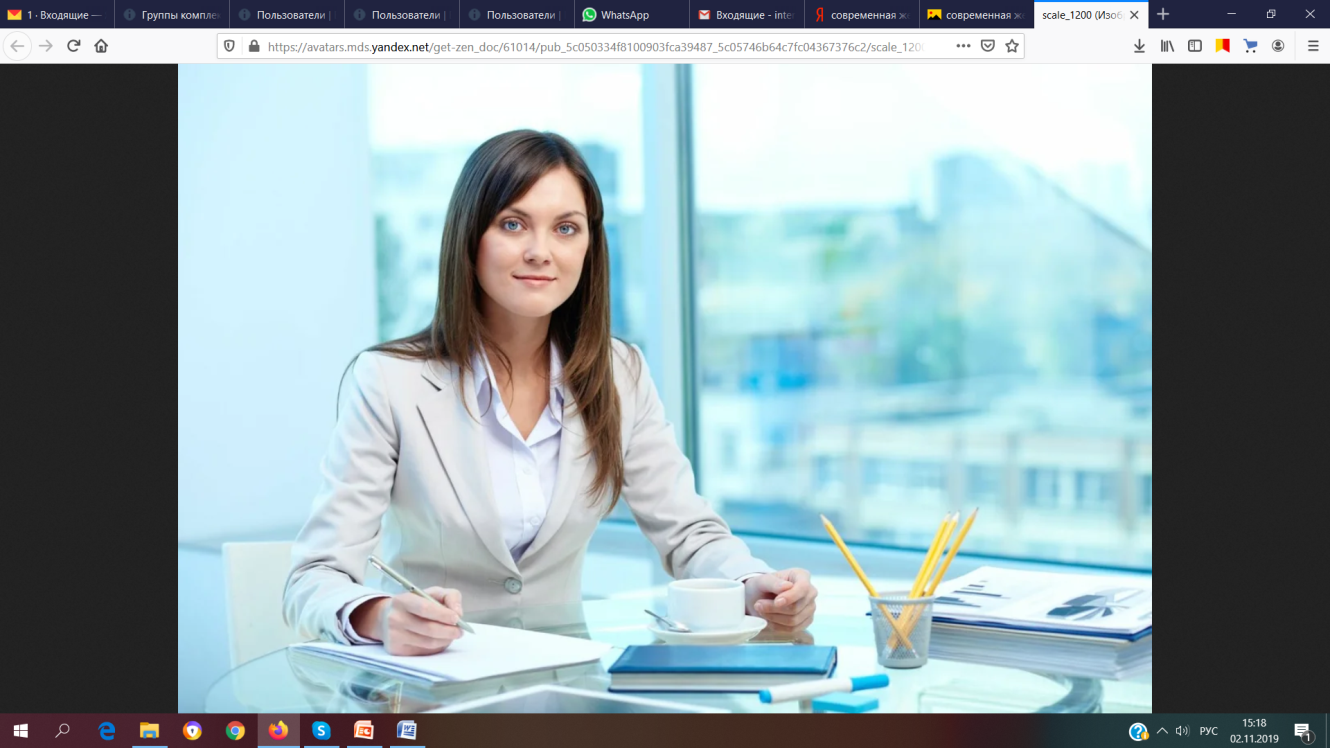 На сегодняшний день статистика заболеваний выглядит печально и даже угрожающе. Практически каждая вторая страдает отклонениями в здоровье по-женски. И не думайте, что они из не благополучных слоев общества, проблемы могут появиться у каждой.
И все чаще встречаются такие проблемы как:
 Синдром хронической усталости
 Эмоциональное выгорание
 Депрессия
 Гиподинамия
 Заболевания щитовидной железы
 Язвенная болезнь желудка и Гастрит
 Сахарный диабет
 Аллергия
 Болезни мочеполовой системы, цистит
 Нарушения менструального цикла
 Миома матки и эндометриоз
И другие…
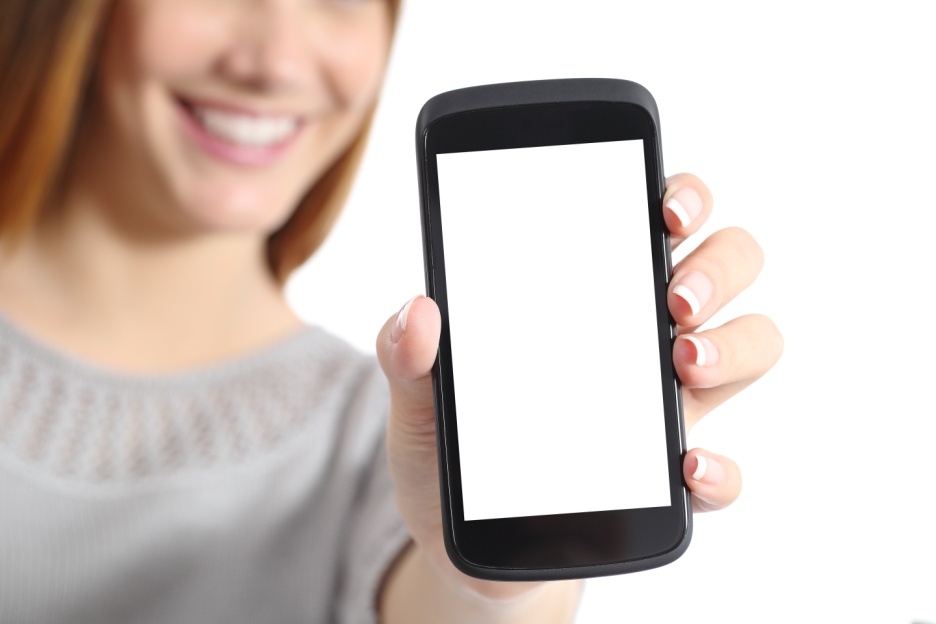 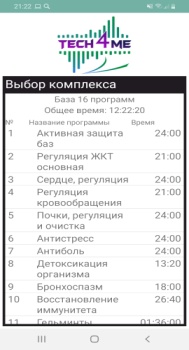 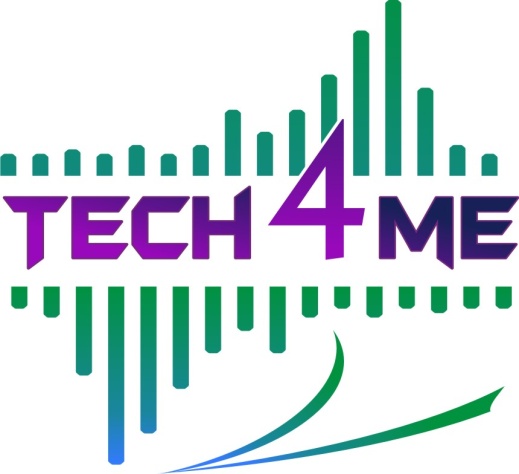 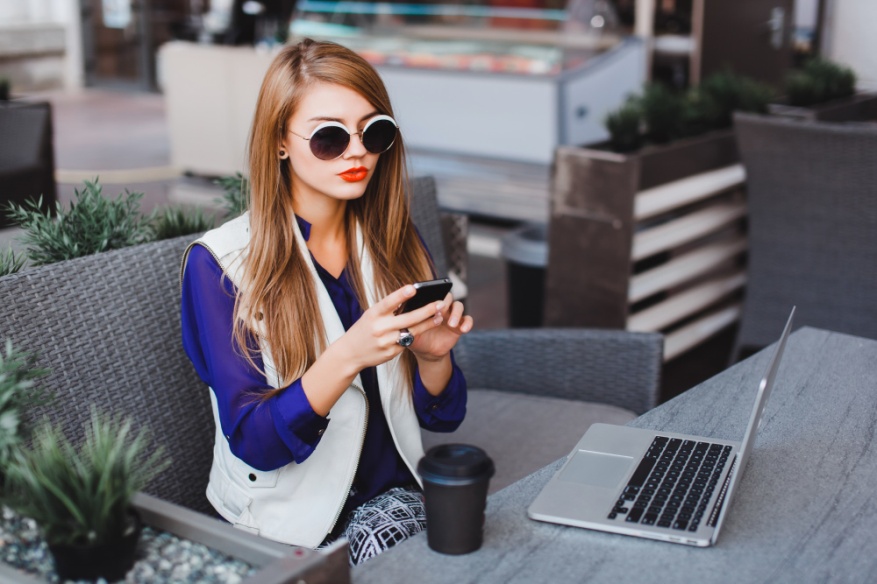 Как сохранить свое здоровье? Можно ли провести профилактику и уберечь себя от таких заболеваний, как миома матки или фиброзно-кистозная мастопатия? Есть проблема, есть решение, как не странно это ваш смартфон, АПК TECH4ME, метод частотной коррекции организма и набор комплексов «Женское здоровье». 

Чем все это может вам помочь:

 повышение жизненного тонуса
 защита от утомляемости и стрессов
 уменьшение климактерических симптомов, депрессии и раздражительности
 поддержка здорового сна
 коррекция метаболических нарушений и нормализация веса
 поддержание молодости и здоровья кожи  
 улучшить циркуляцию крови в сосудах 
 снизить риск развития сахарного диабета  
 стабилизировать работу эндокринной системы и гормонального фона
 профилактика и помощь в устранении болезней женской репродуктивной системы.
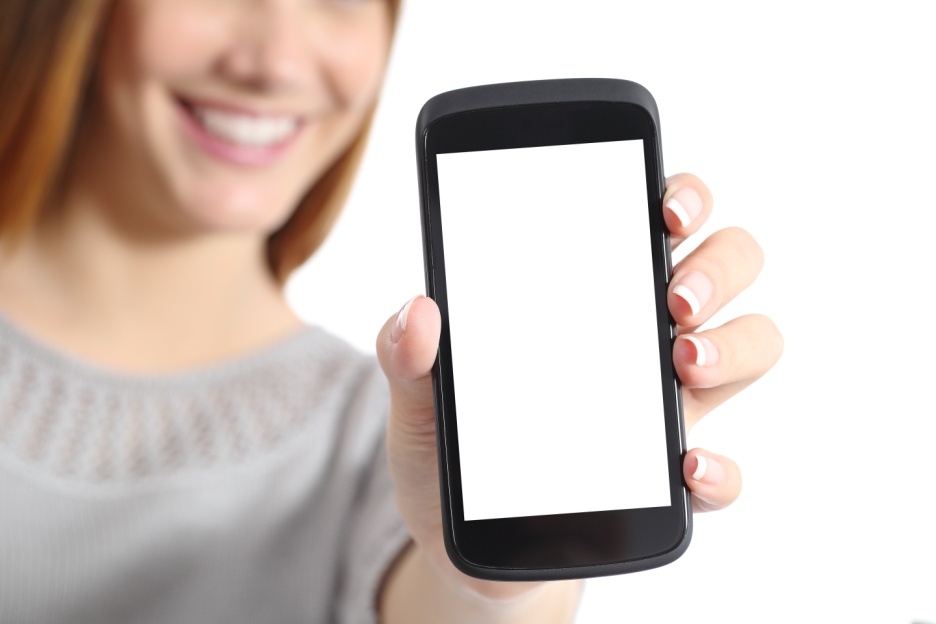 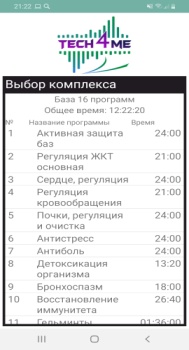 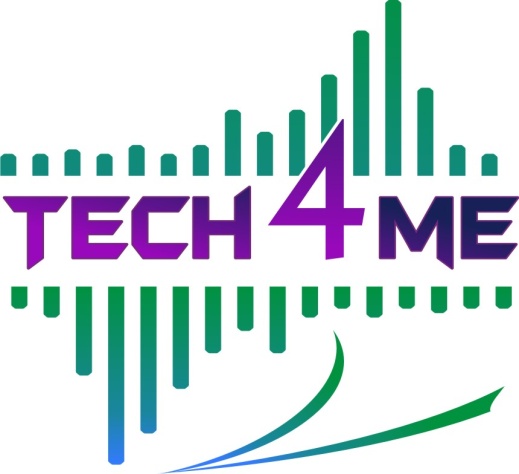 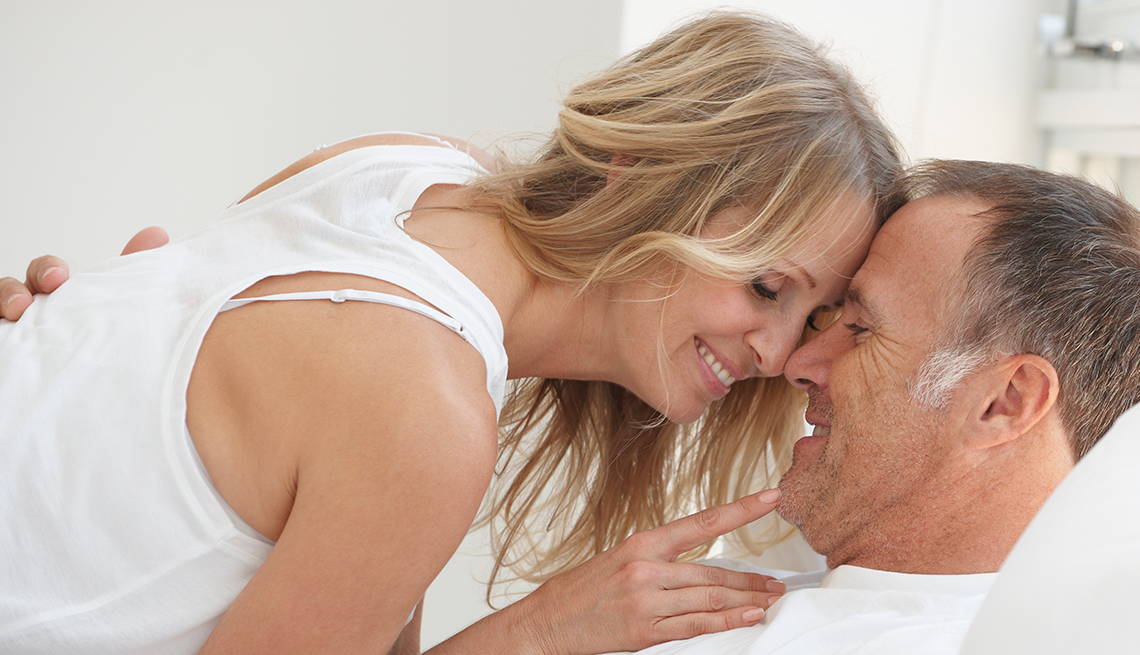 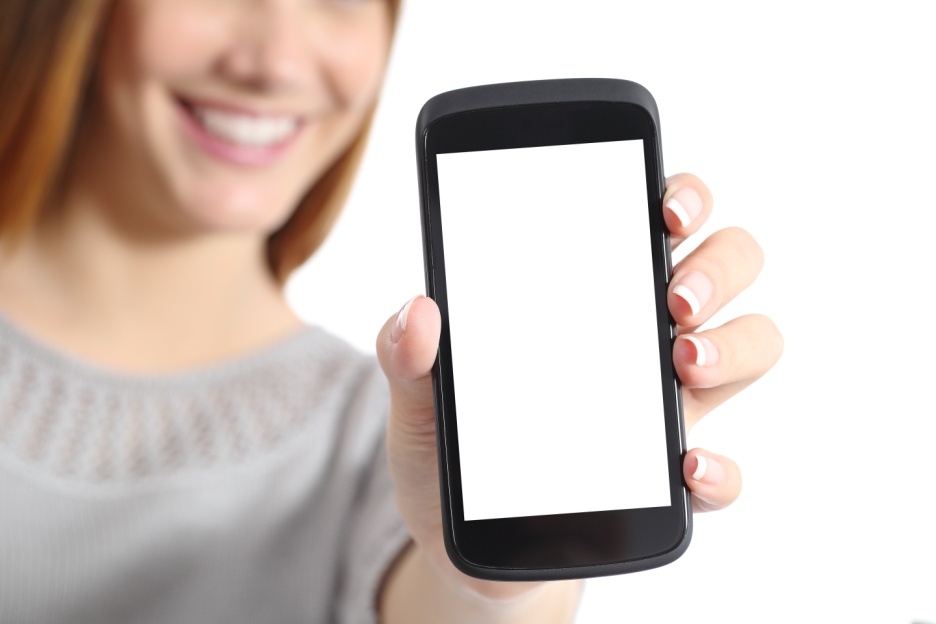 Женская формула активности

Время работы с комплексом 30 дней с повторением курса по мере необходимости.
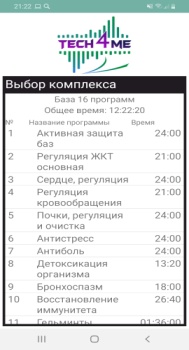 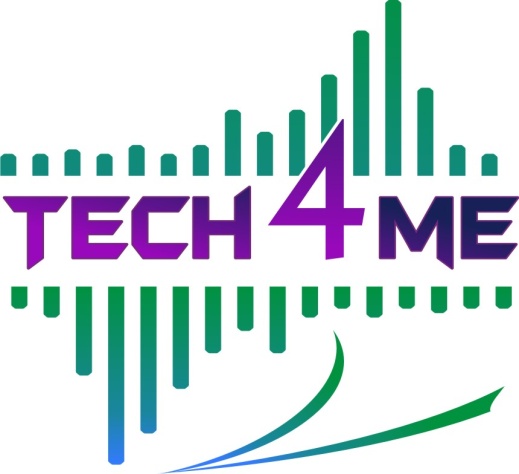 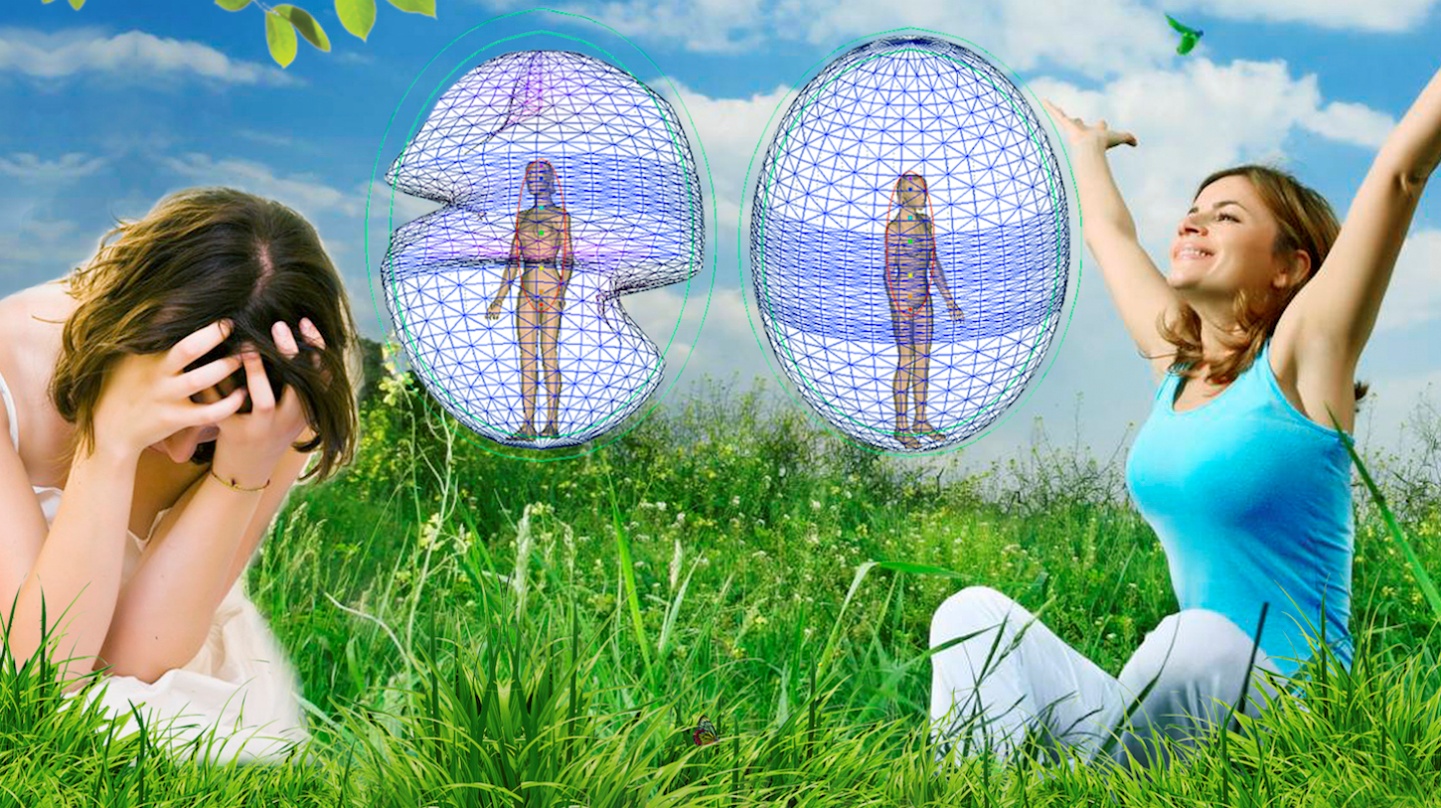 Женское здоровье
 Иммунитет и энергия

Время работы с комплексом 14 дней с повторением курса по мере необходимости.
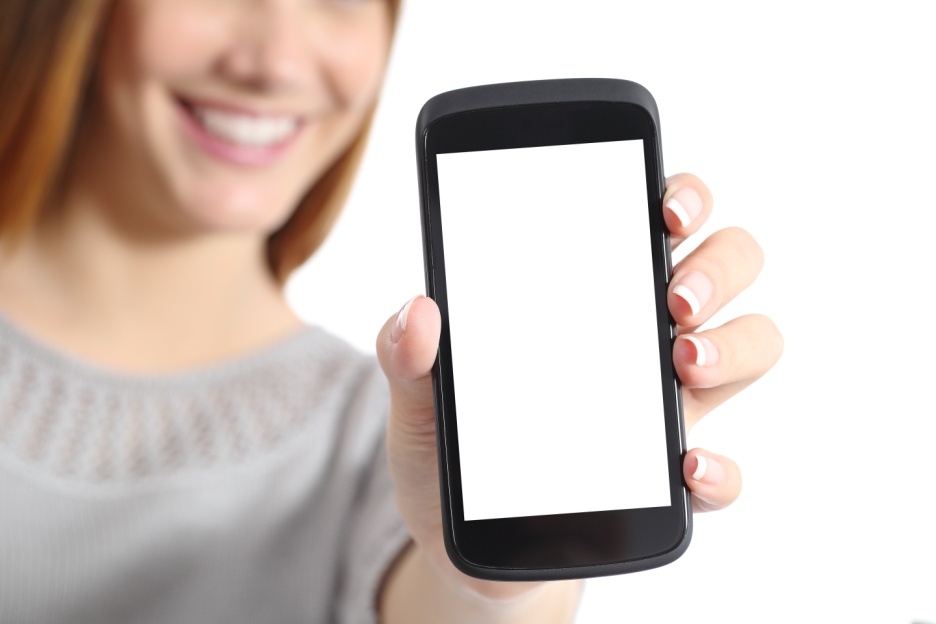 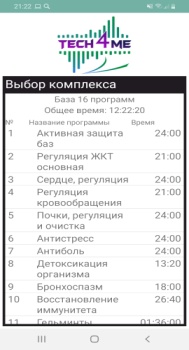 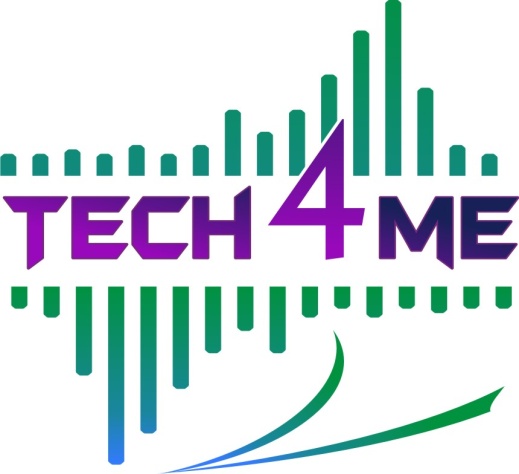 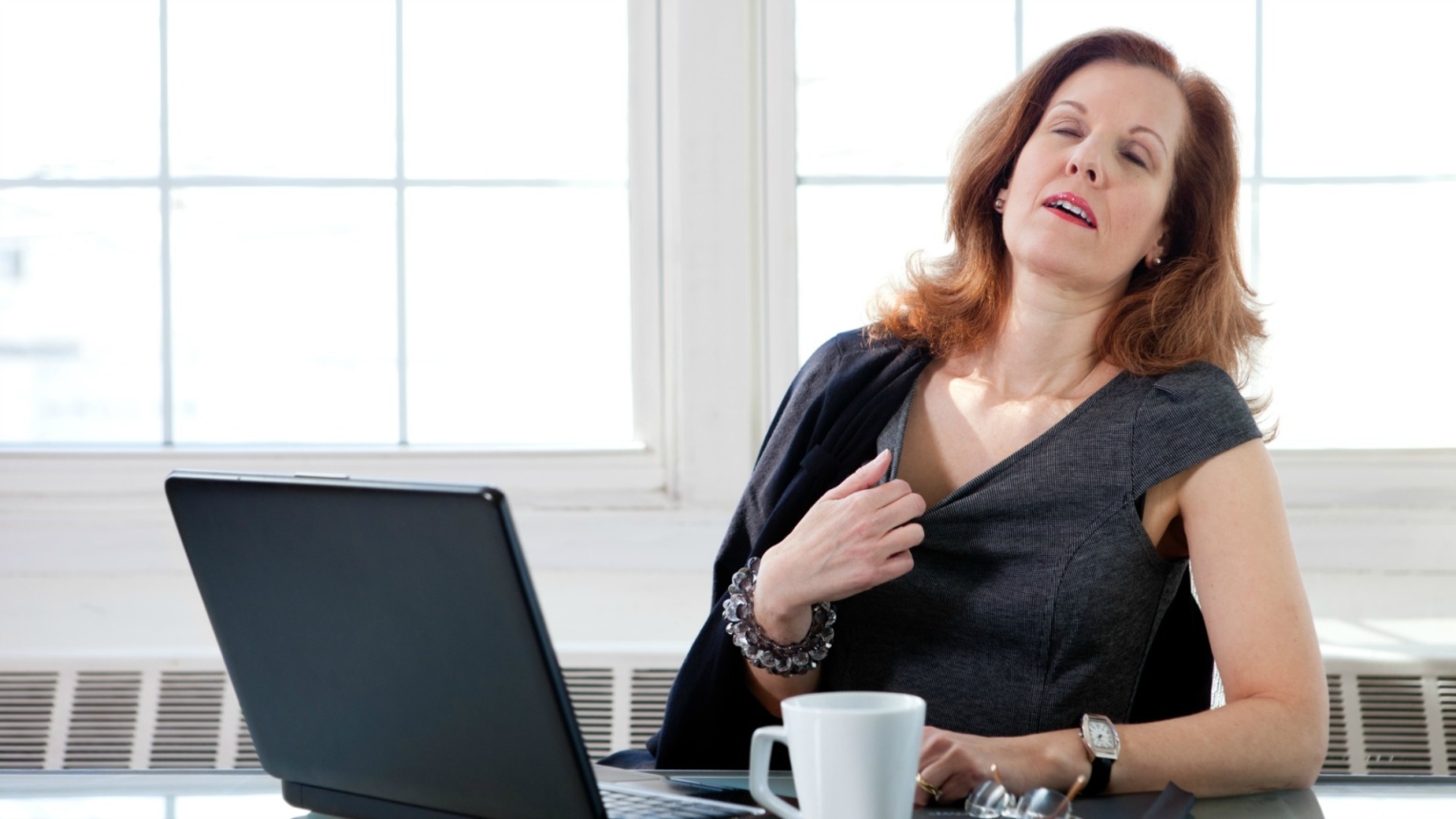 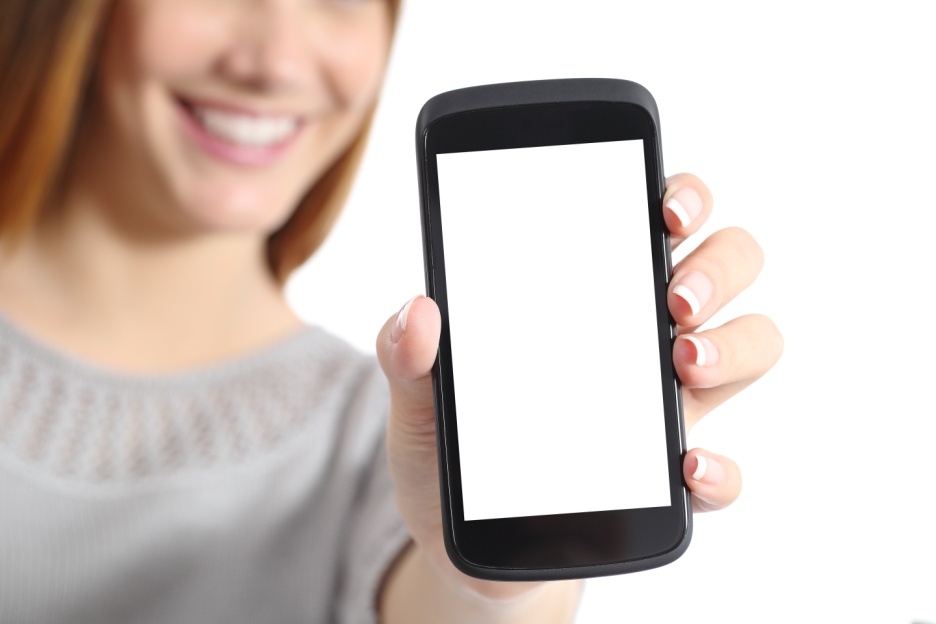 Женское здоровье
 Климакс

Ставить комплекс 1 раз в день, общий курс  30 дней с повторением после недельного перерыва.
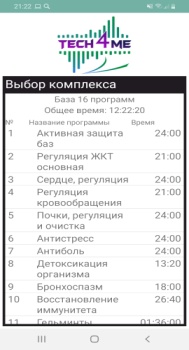 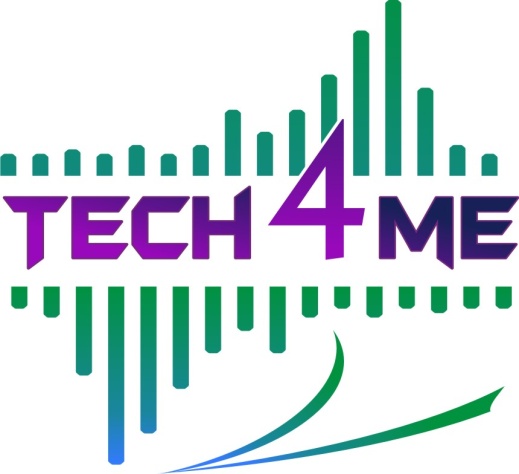 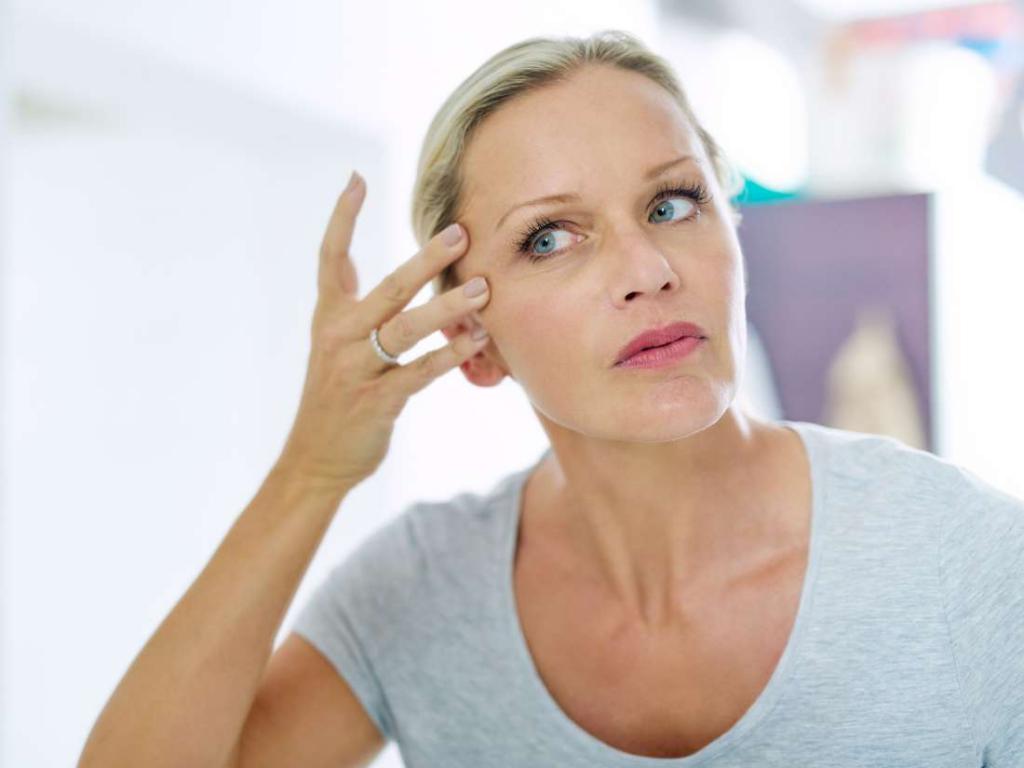 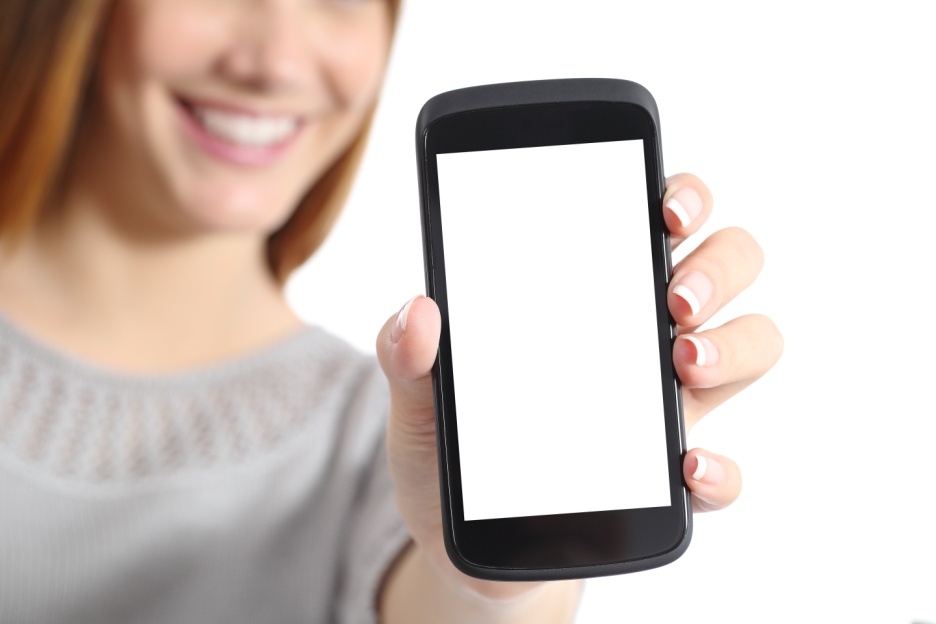 Женское здоровье
Молодость и здоровье кожи

Ставить комплекс 1 раз в день, общий курс  14 дней  с повторением цикла после двухнедельного перерыва. 
Сделать 2-3 таких курса.
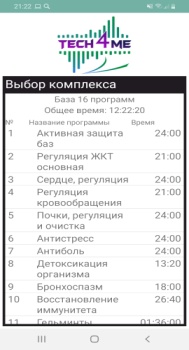 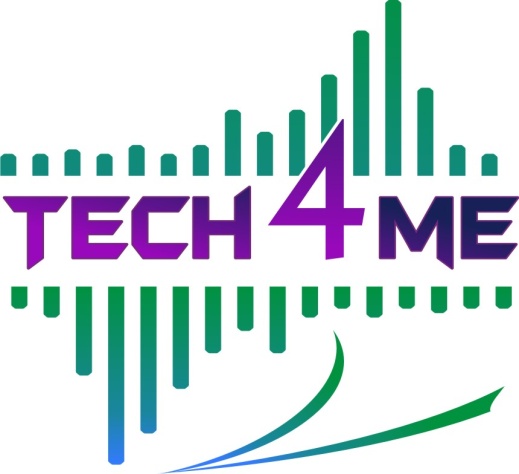 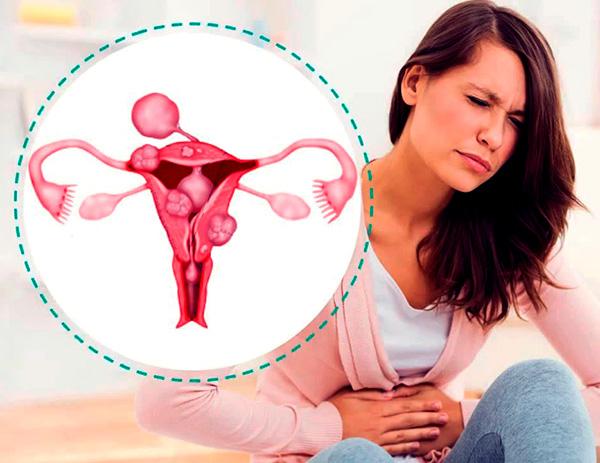 Женское здоровье
Миома матки, эндометриоз

Ставить комплекс 1 раз в день, общий курс  30 дней с повторением после месячного перерыва.
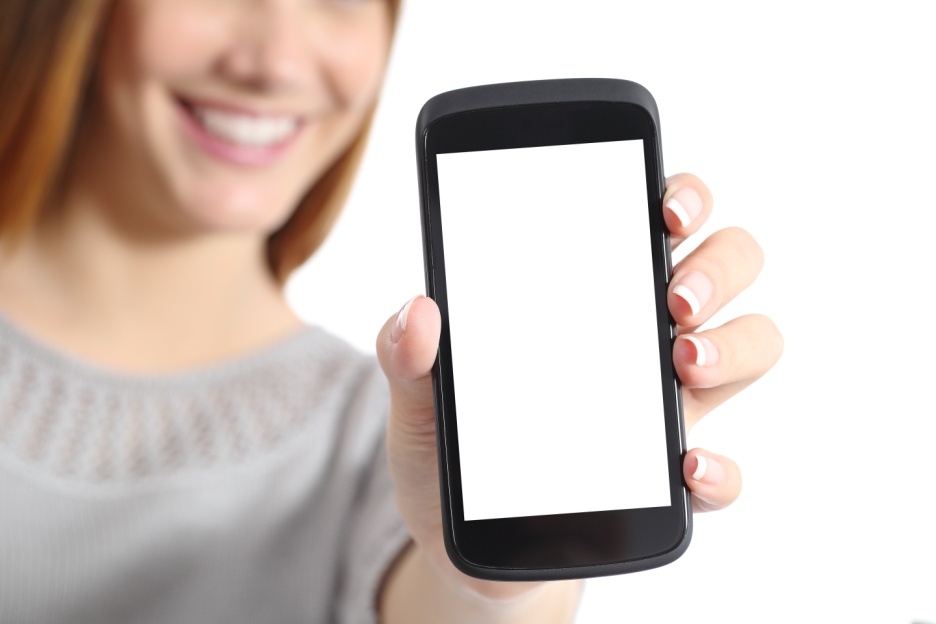 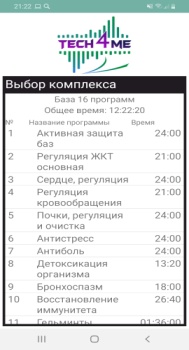 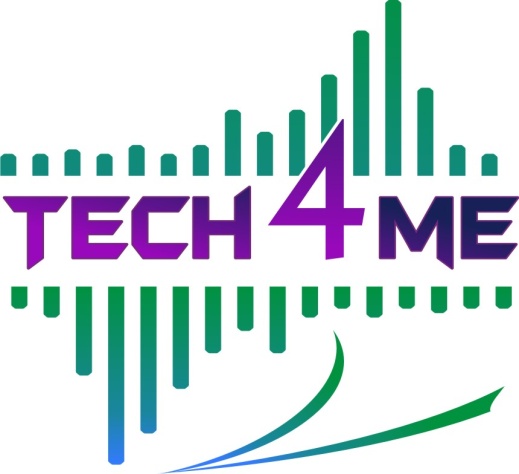 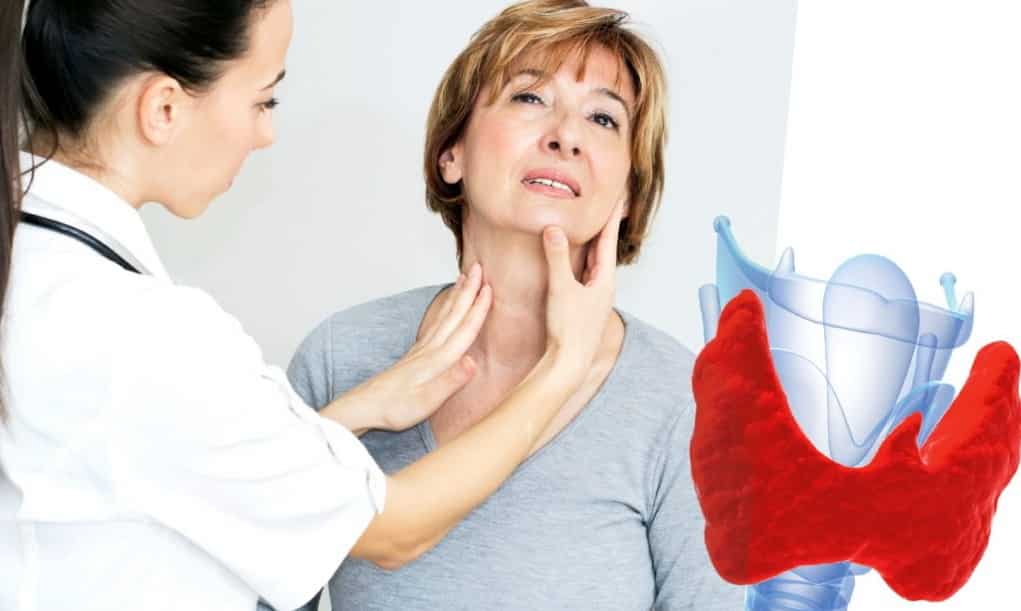 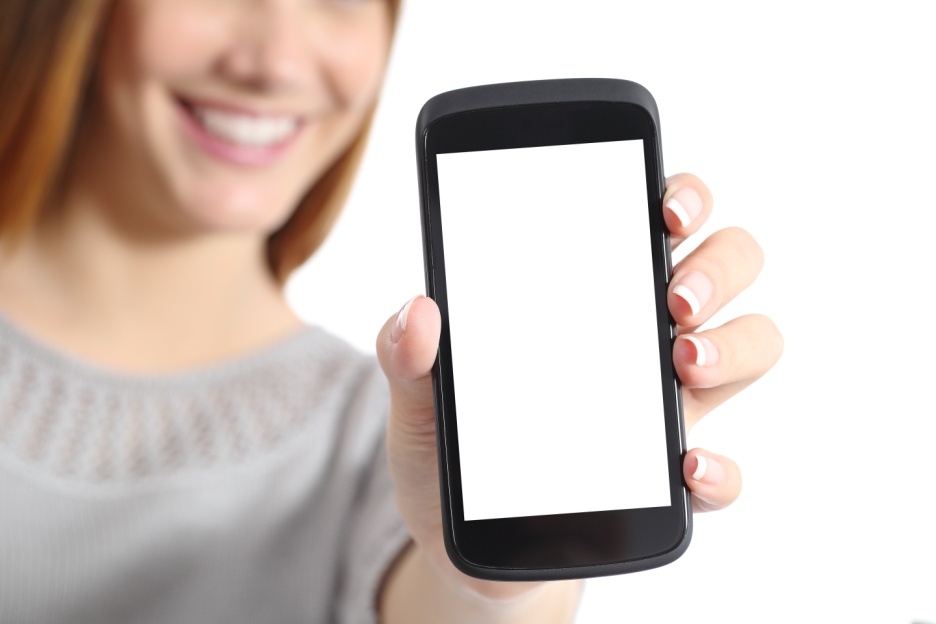 Женское здоровье 
Коррекция щитовидной железы

Время работы с комплексом 21 день, с повторением цикла после двухнедельного перерыва.
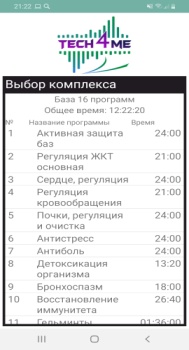 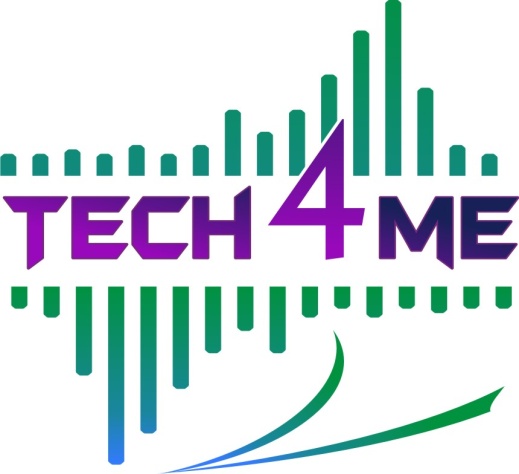 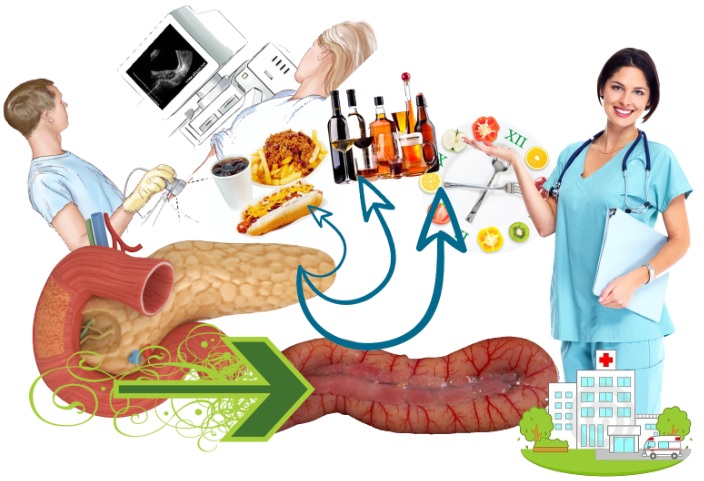 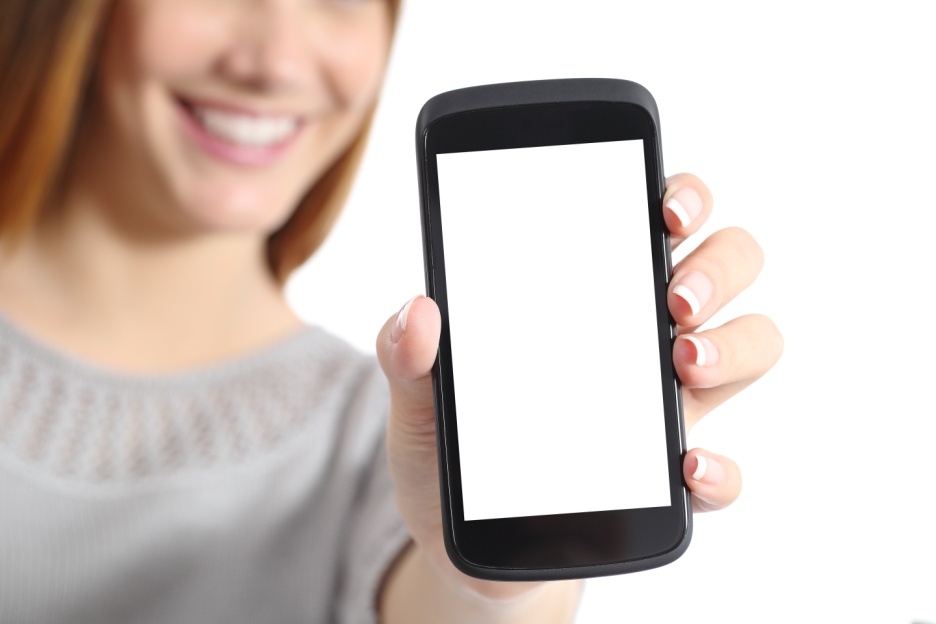 Женское здоровье
Коррекция поджелудочной железы

Ставить комплекс 1 раз в день, общий курс  30 дней с повторением после месячного перерыва.
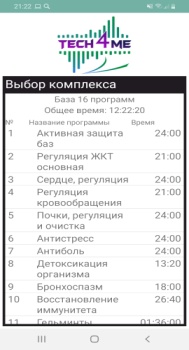 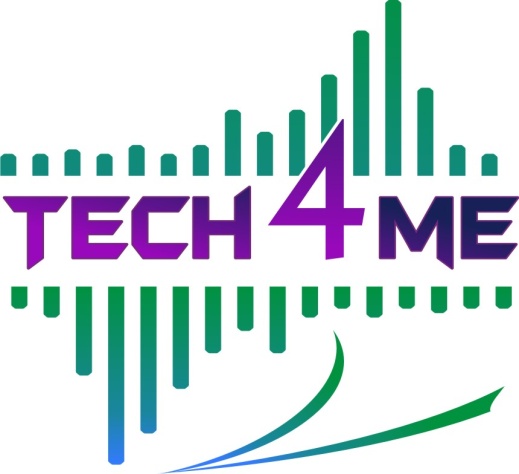 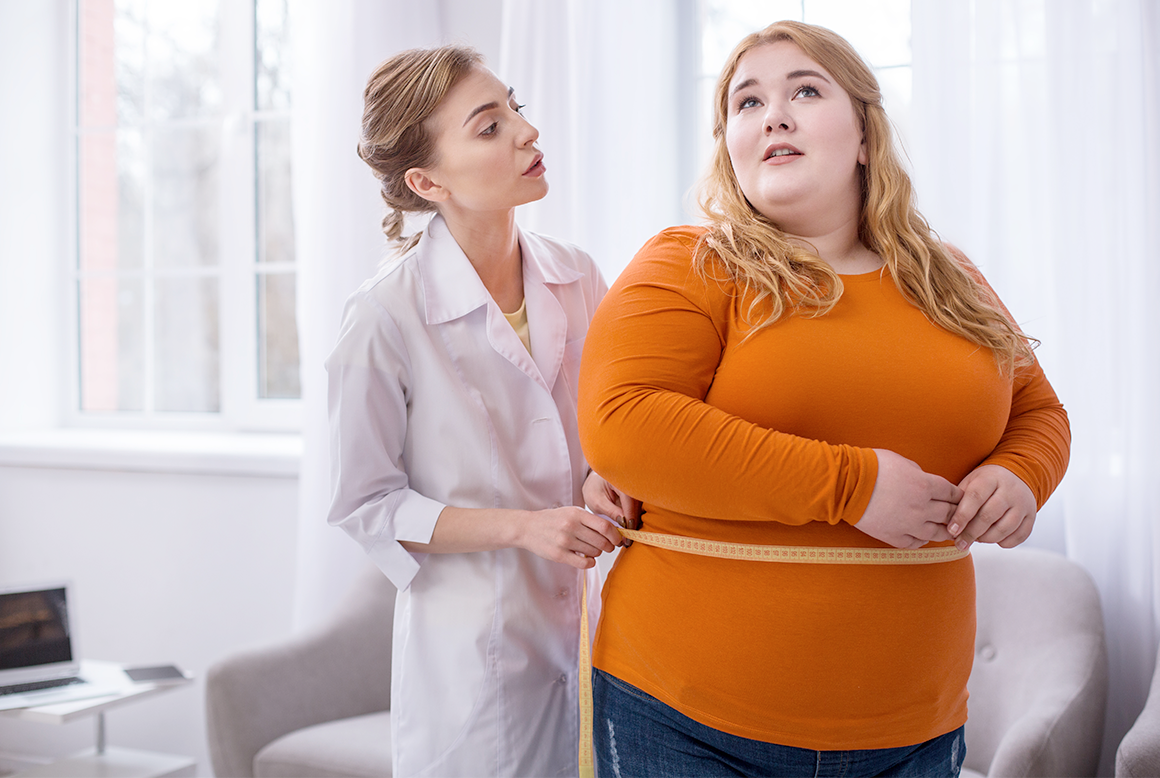 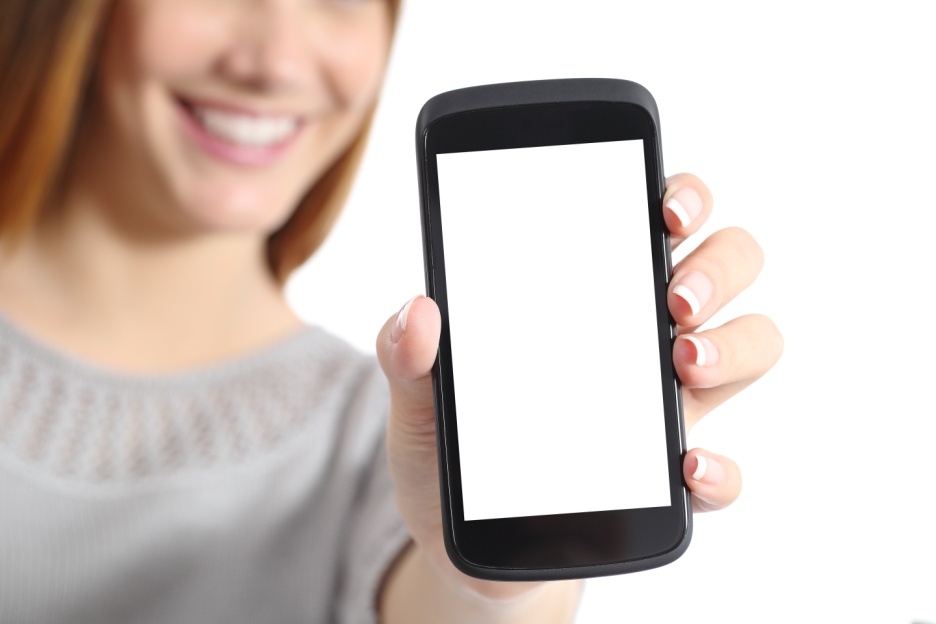 Женское здоровье
 Нормализация веса

Время работы с комплексом по 30 дней, включать 1 раз в день, с повторением цикла после двухнедельного перерыва.
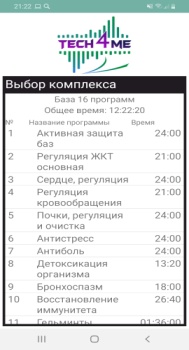 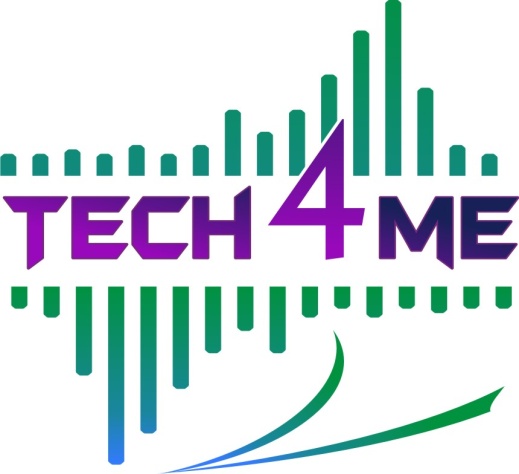 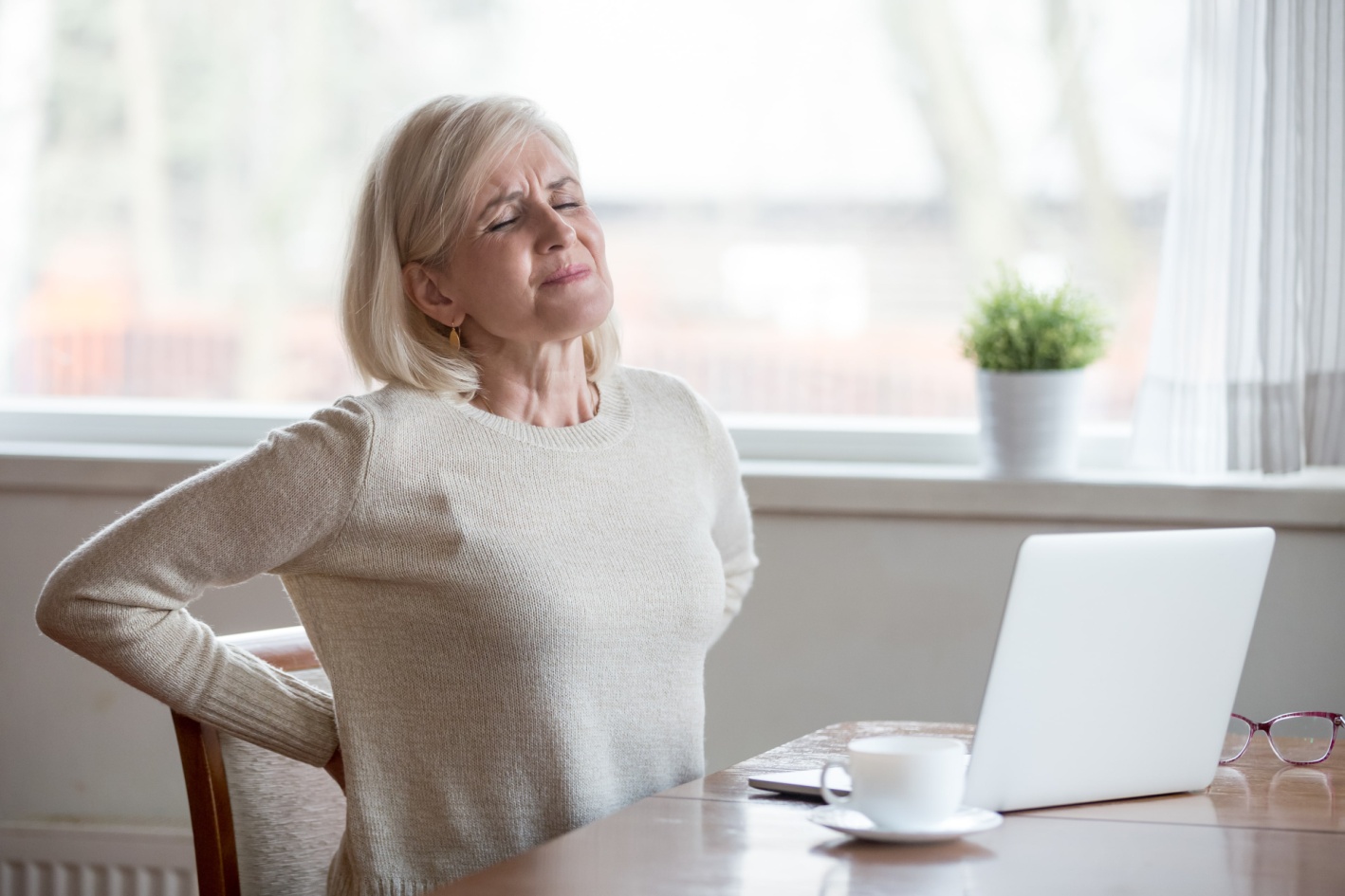 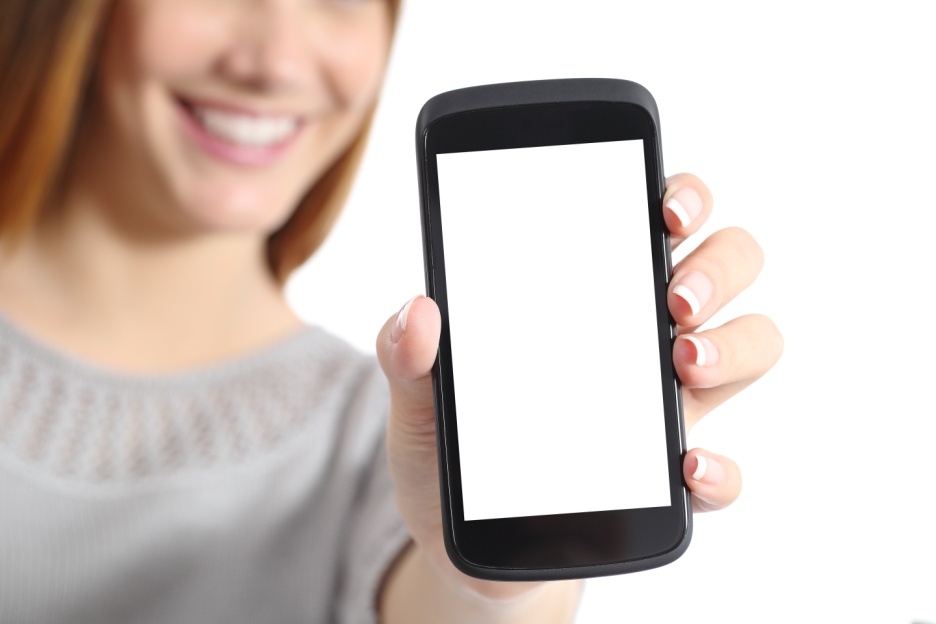 Женское здоровье
Здоровая спина, красивая осанка

Время работы с комплексами 21 день, с повторением цикла после двухнедельного перерыва.
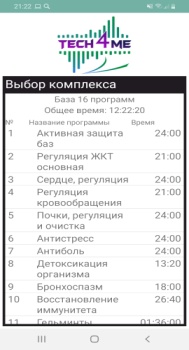 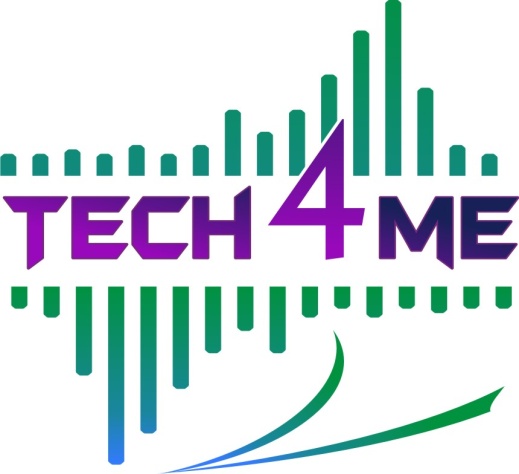 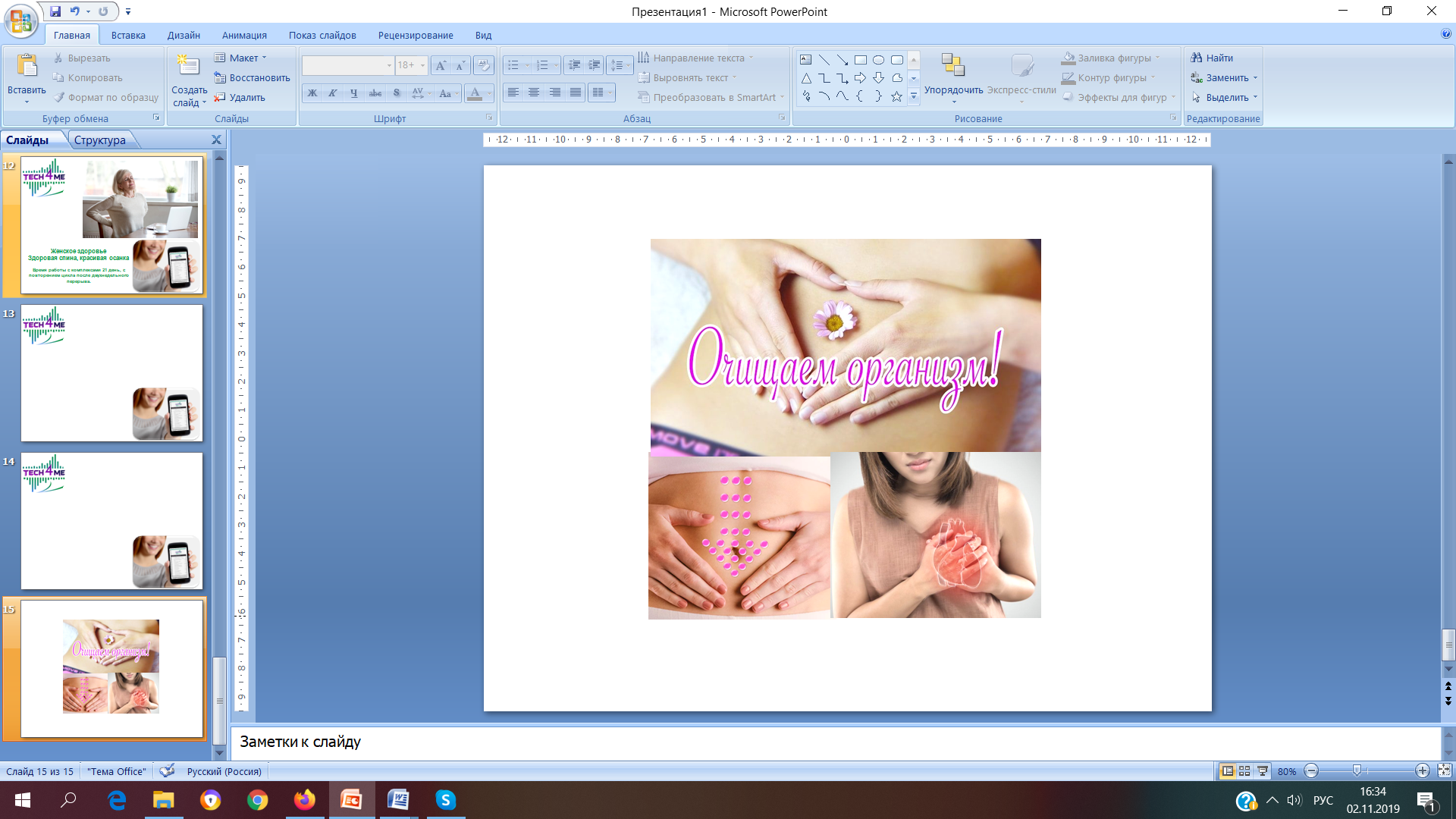 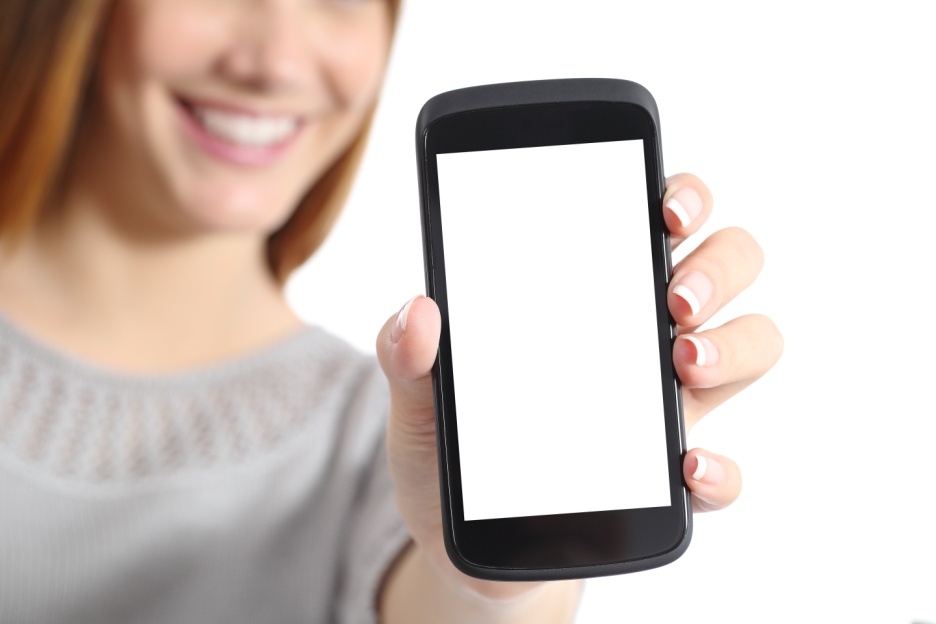 Женское здоровье 
Здоровое сердце и 
очистка организма

С комплексами работать так: включаем 1 раз в день, общий курс 21 день. Повторение курса по необходимости.
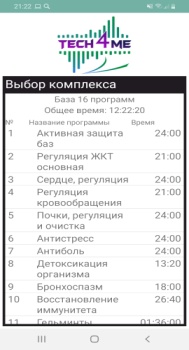 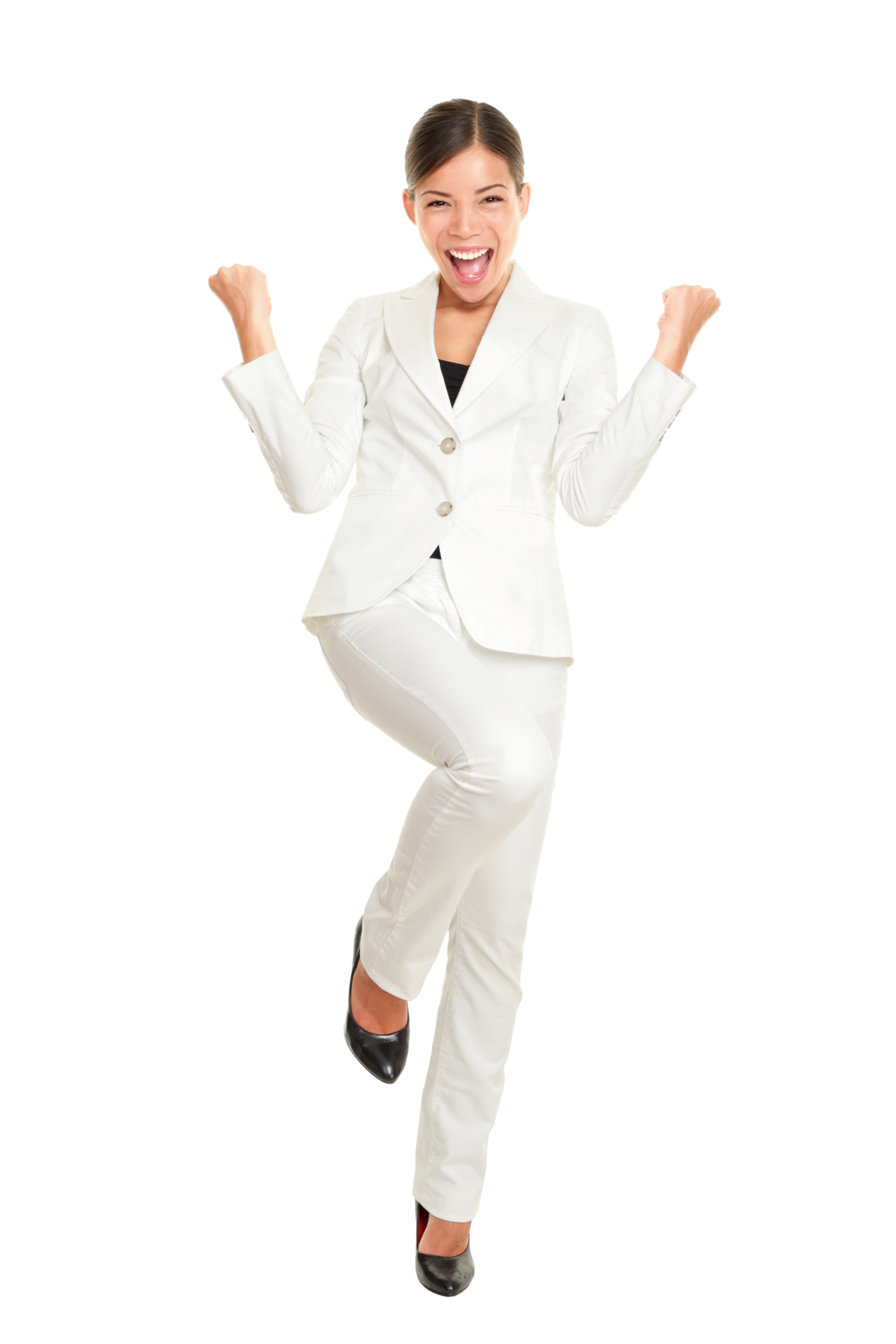 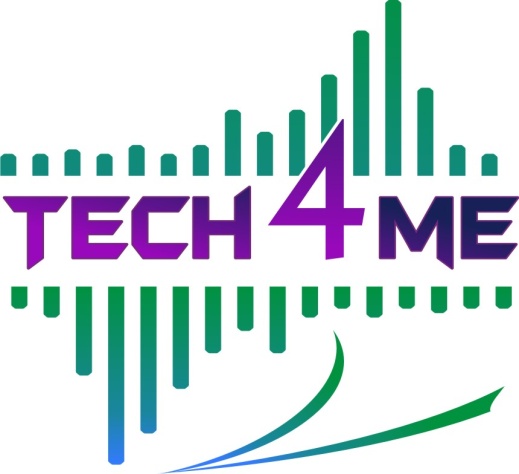 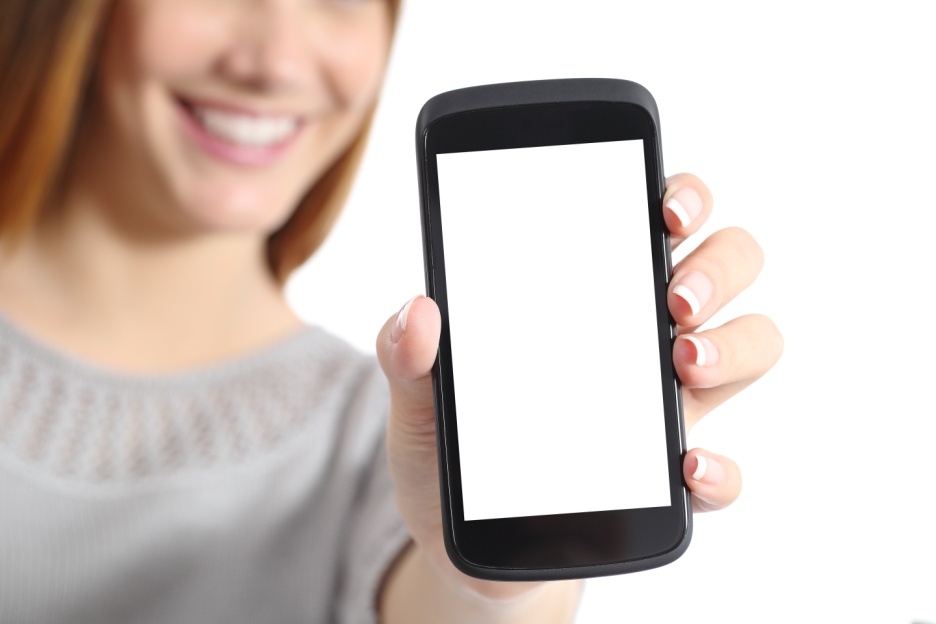 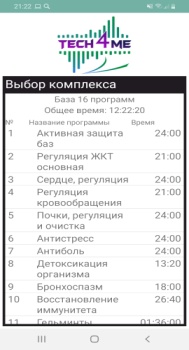